Welcome!Colorado Department of Education
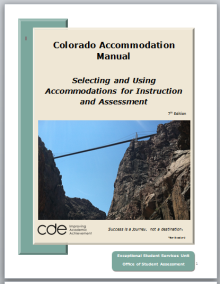 Overview of the 2013-14Building Bridges for the Future   Colorado Accommodation Manual     Part II – Assessment Accommodations Section  VII  ACCESS for ELLsSection VIII  CMASAppendices
Accessing State Assessments
WIDA, CMAS, Appendices
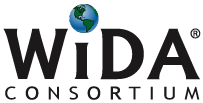 ACCESS for ELLs

Alternate ACCESS for ELLs
English Language Proficiency
ACCESS for ELLs
ACCESS for ELLs® is a secure large-scale English language proficiency assessment given annually to Kindergarten through 12th graders who have been identified as English language learners (ELLs). It provides educators and parents information about the English language proficiency level in the language domains of Listening, Speaking, Reading and Writing.
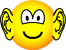 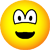 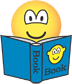 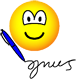 Participation
All students identified as English Language Learners (LEP and NEP).

Some students who are also identified with a disability (IEP or 504 plan) may need additional support to access the assessment.

A very small number of students may qualify to take the Alternate Access for ELLs. Must qualify for the CoAlt as their academic measure.
Who can have accommodations for accessing the assessment?
Students with an IEP
Students with a 504 plan
ACCESS
Noun
Verb
the right or privilege to approach, reach, enter, or make use of something
to gain access to
make accessible or available
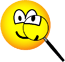 [Speaker Notes: Not improved scores, but being able to interact with the assessment.]
CONSTRUCT
Noun
Verb
an image, idea, or theory, especially a complex one formed from a number of simpler elements
a model devised on the basis of observation, designed to relate what is observed to some theoretical framework
to build or form by putting together parts
frame
to draw so that certain requirements are satisfied
[Speaker Notes: What is being tested]
Listening
process, understand, interpret and evaluate spoken language in a variety of situations
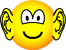 [Speaker Notes: Domain/Construct  as defined by WIDA]
Speaking
engage in oral communication in a variety of situations for a variety of purposes and audiences
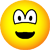 [Speaker Notes: Domain/Construct  as defined by WIDA]
Reading
process, understand, interpret, and evaluate written language, symbols and text with understanding and fluency
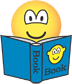 [Speaker Notes: Domain/Construct  as defined by WIDA]
Writing
engage in written communication in a variety of situation for a variety of purposes and audiences
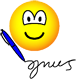 [Speaker Notes: Domain/Construct  as defined by WIDA]
Test Directions
Text in the Test Administers Script in bold
Translation into student’s native language
Translation into sign system 
Repeat 

Not allowed
Explanation of directions in any language (English and/or native language) 
Use directions that have been marked by teacher
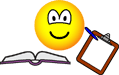 [Speaker Notes: There is not a separate script for Teacher Read Directions. 
Test directions for this accommodation consist of the words in Bold in the Test Administers Script.]
Presentation Access
Test items – including introductory text and graphic supports
Translation into sign system (SEE or PSE)
Reading of test in English
Use of yellow highlighters
Use of place markers
Large print
Magnification devices
Audio amplification
Read-aloud to self
Not allowed
Translation into student’s native language
Bilingual dictionary
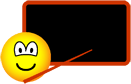 What about students with visual impairments including blindness?
WIDA is having a meeting on September 19 – 20 and we anticipate to have more information after that.
Setting Access
School personnel familiar to student
Non-school setting only in extenuating circumstances (public library)
CDE does not support the testing of grievously ill students
In a separate room
In a small group
Preferential seating
Individually
Study carrel
Special lighting
Special acoustics
Special furniture
Equipment/technology
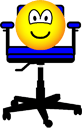 Timing / Schedule Access
Flexibility with timing of test is permitted as documented on student’s IEP
More breaks as needed by student
Short-segment testing
Extended time within the same school day
Extended time over multiple days 
Not allowed for Speaking
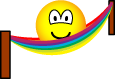 Response Access
Devices and practices used to facilitate testing for student who have difficulty with bubbling or writing in the correct area of the test book
Braille writers
Must be transcribed
Computer, word processer
Spell check – Off
Grammar check – Off
Dictionary/Thesaurus – Off
Points/Indicates answers
Scribe – for students who meet the criteria for all Colorado assessments
Not allowed
Tape recorders
Student’s native language
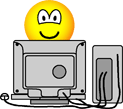 Colorado Measures of Academic Success (CMAS)
Social Studies
Grades 4 & 7

Science
Grades 5 & 8
Computer Based
The expectation is that most students will be taking the Colorado Science and Social Studies Assessments using an electronic platform (i.e., computer).  
Paper-based assessments will be available for a small number of students who are unable to access the computer-based assessment for a specific reason (for example, seizures from using a computer, need to use braille, adaptive input does not work with test engine, etc.). 
Additionally, some accommodations are not yet available in the computer-based testing environment and are only available via a paper-based assessment. (Assistive Technology)
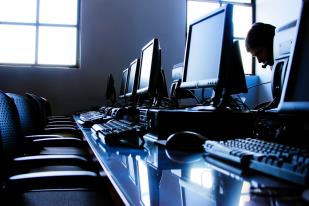 [Speaker Notes: Multiple operational systems –]
Vocabulary
Tools
Part of the test engine
Available for all students
Embedded Accommodations
Part of the test engine
Available to students with an IEP, 504 plan or identified as ELL
Identified and turned on prior to testing
Locally Provided 
May be on the computer, or on a Paper/Pencil form
[Speaker Notes: Locally Provided usually includes a district/school personnel to deliver the accommodation]
Tools
Eliminate answer choice
Flag items for review
Magnification/Enlargement
Notepad
Calculator
Pencil tool
Ruler
Audio with Volume Control
Highlight
Spell Check
Writing Tools
Line Guide
Text-to-Speech
[Speaker Notes: Text to Speech – can be selected locally in the online platform prior to administration]
Tools
Eliminate Answer Choice
Pencil Tool
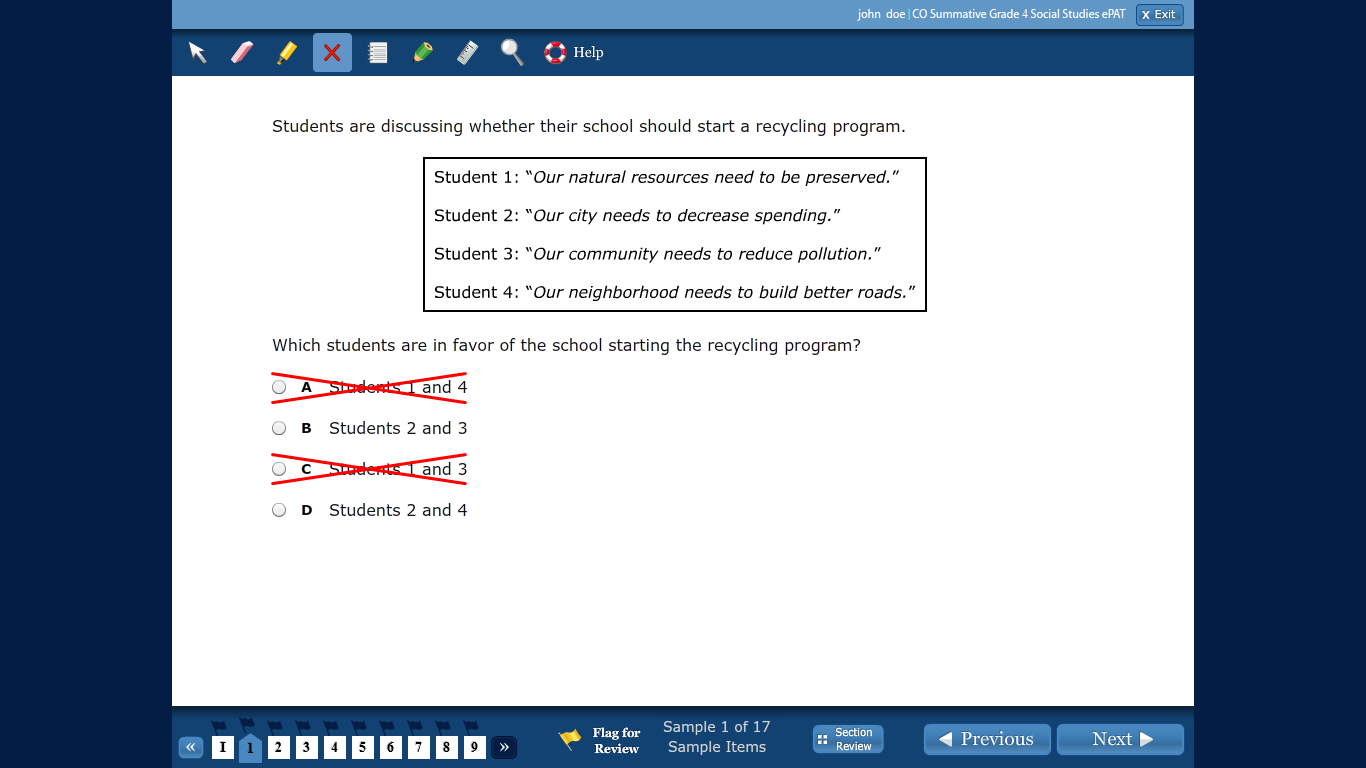 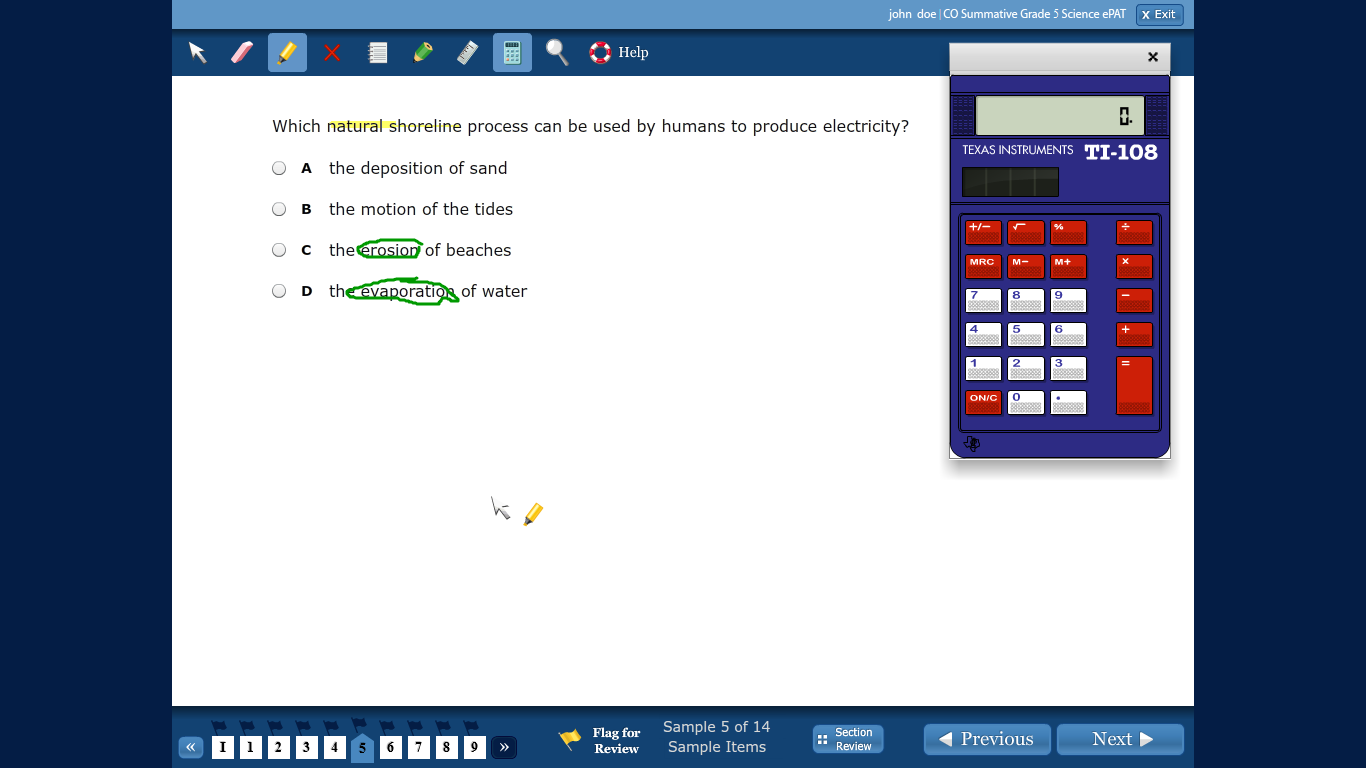 Magnification / Enlargement
We do not know specifics of how it will work – only that it will be available.
It will use the screen size provided – thus a larger screen will be able to provide larger text and graphics with less scrolling.
Calculator
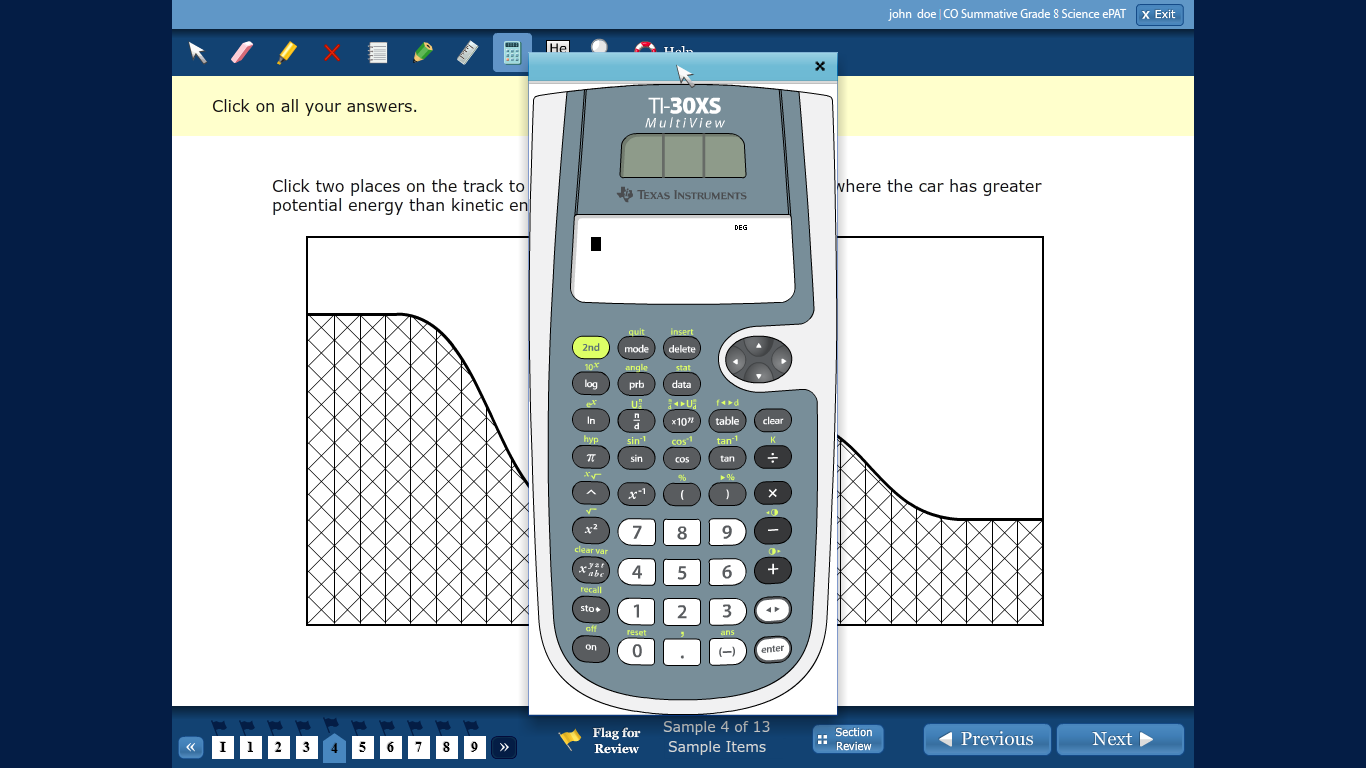 Older grades
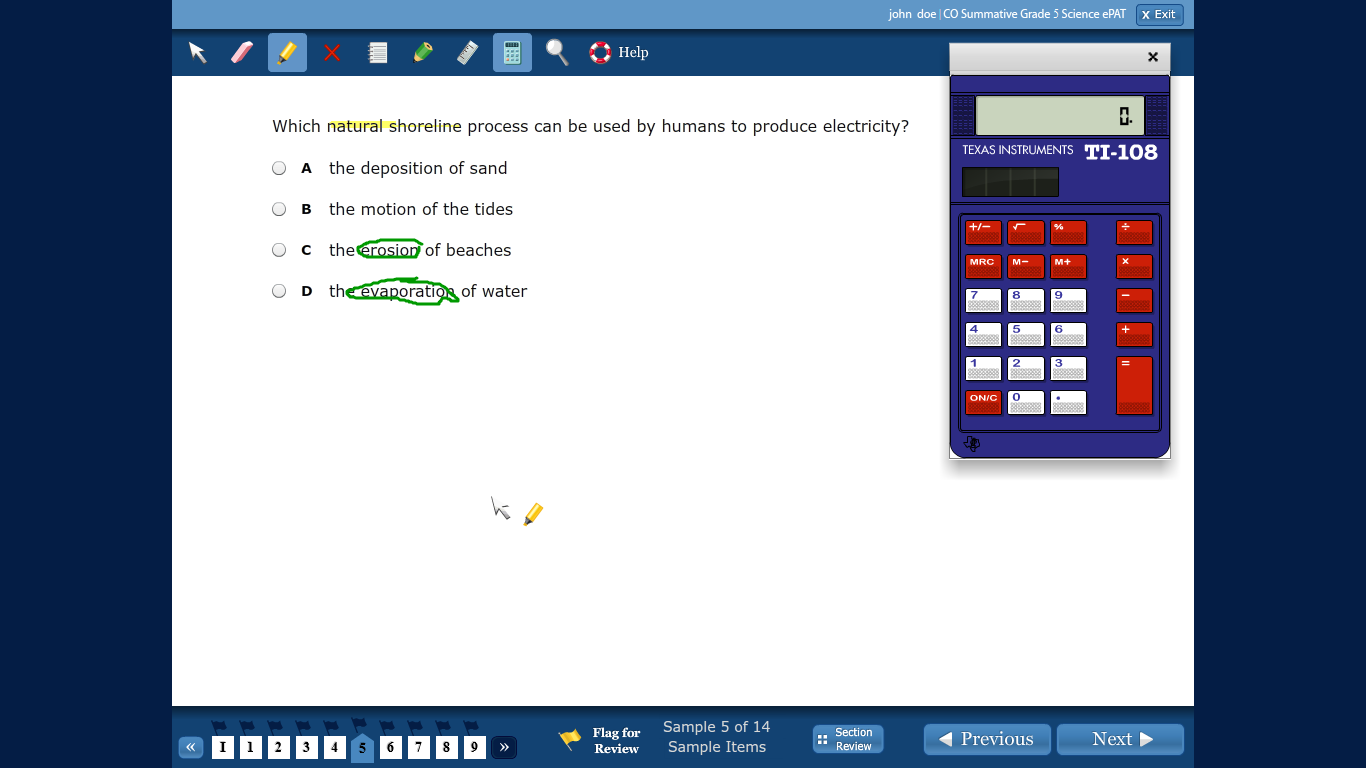 Younger Grades
Text-to-Speech
Speed, volume, and voice options are available. 
Word-by-word highlighting accompanies a continuous read of the item text.

Considerations
Bandwidth
Headphones
Screen real estate
Must be “turned on” locally prior to the assessment
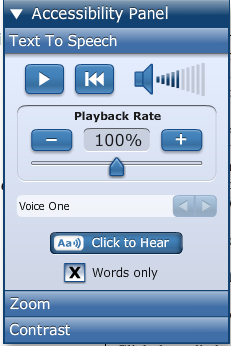 [Speaker Notes: Not a reading test so it is available to all students
 
If your district is planning on using many accommodated forms, please check with your District Technology Coordinator that you have appropriate bandwidth.
 
We are not sure how it gets “turned on” = SDU, or individually in PearsonAccess]
Embedded Accommodations
Color Contrast Settings





Spanish Audio
Spanish Written Responses
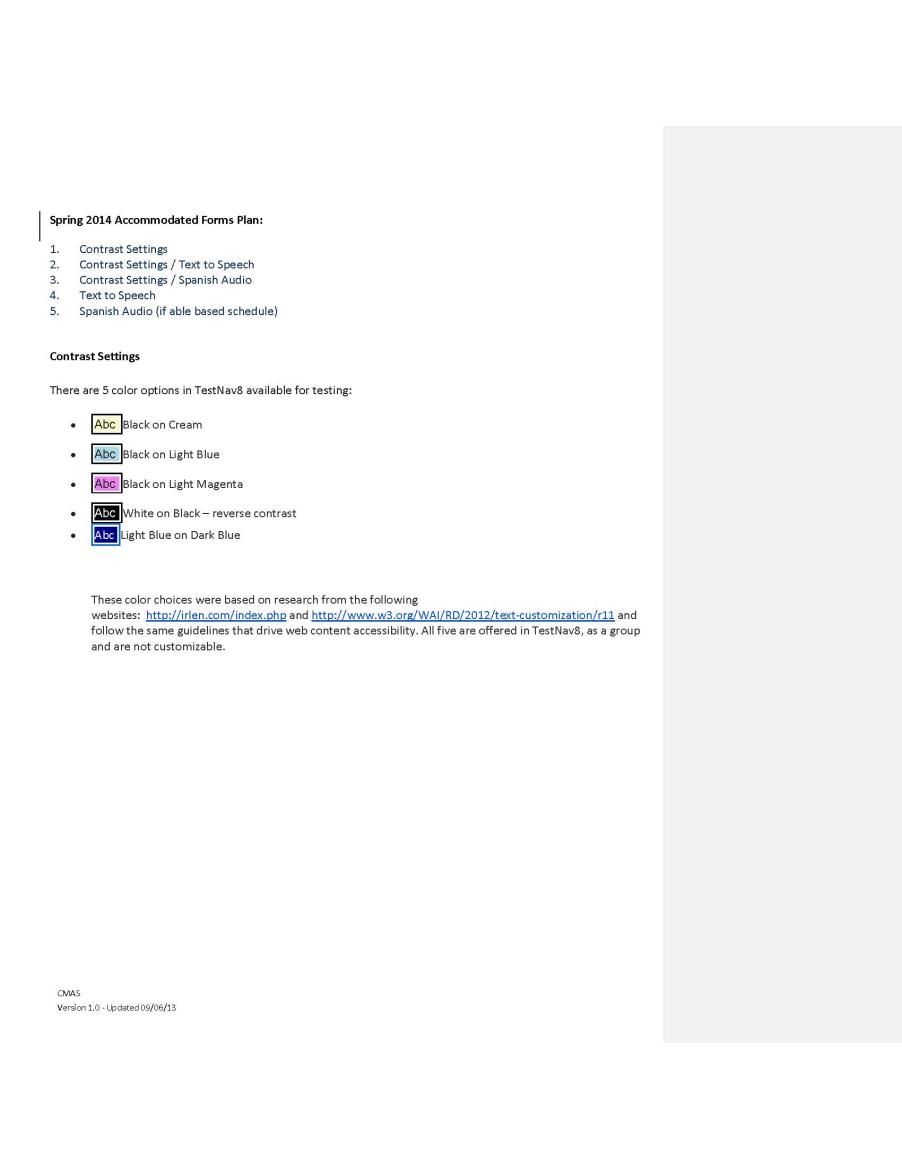 [Speaker Notes: IEP, 504, ELL

These color choices were based on research from the following websites:   http://irlen.com/index.php and http://www.w3.org/WAI/RD/2012/text-customization/r11 and follow the same guidelines that drive web content accessibility.]
Locally Provided
Teacher Read Directions
Word-to-Word dictionary
Translated Oral Script**
Spanish Provided
Other languages locally translated
As documented in the IEP, 504 plan or ELA plan
Small group
Extended time
Multiple breaks

Scribe*
[Speaker Notes: IEP, 504, ELLs

TRD – any student

Translated Oral Scripts – will need to be indicated in PearsonAccess so students in the same environment are on the same form.

Scribe has additional requirements.]
Teacher Read Directions
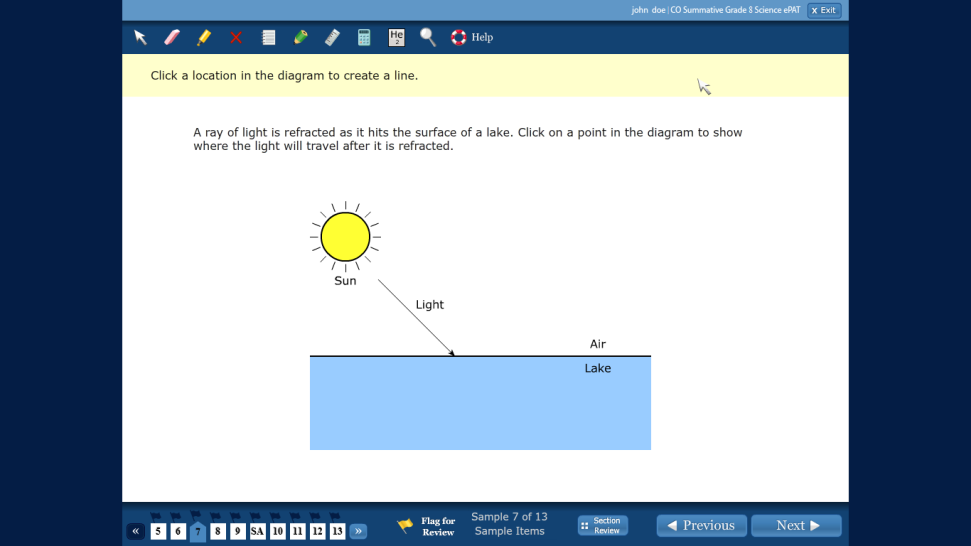 Teachers may read what is in the yellow band on the top of the screen.
[Speaker Notes: Available to any student and may be used to redirect a student to on the assessment.
There is no script.
Potential to be disruptive to the testing environment – earphones]
Scribe
We do not know specifics of how it will work – only that it will be available.
For students with a physical disability that prohibits them from accessing the computer-based assessment.
Extreme fatigue
Incompatible A.T.
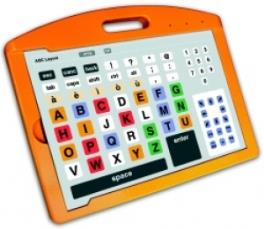 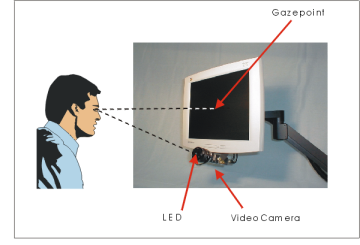 [Speaker Notes: Please notice that in addition to the restrictions that have been used for Scribe on TCAP – a student’s disability must prohibit them from accessing the technology.  There are multiple means of accessing a computer based assessment – including adapted keyboards, adapted mouse, switches and eye gaze.  

If the student’s AT is not compatible with the test system, the student may qualify for a scribe for this assessment.]
Assistive Technology
** A number of “plug and play” devices are being investigated for compatibility with the computer-based test engine.  A list of compatible devices will be provided at a later time, once a determination is made that a device works without error.
[Speaker Notes: May be as late as March… 
Working with AT project and SWAAAC teams
If you have a student that needs AT to access the computer the current recommendation is to plan on ordering a paper/pencil assessment for the student – if their technology is deemed compatible, the student should test on the computer and the paper/pencil assessment returned unused.]
As Documented in IEP, 504 plan or ELA plan
Extended Time
Breaks
Generously allotted testing sessions
Separate environment
Does not stop the clock
[Speaker Notes: If it is not specified in the IEP, consider what is used during classroom instruction, and on instructional and district assessments.]
Translated Oral Scripts
Computer-based
As long as the student is responding in English or Spanish

Indicated prior to testing in PearsonAccess will “force” onto one form.
Spanish 
Provided 

Other languages and sign language 
a script will be provided for translation at the local level
[Speaker Notes: If you have a student that will be writing in their native language for local translation – this will force them onto the paper/pencil form]
Small Group
PARCC Wording
Colorado Small Group
As documented in the IEP, 504 plan or ELA plan

If the plan does not give a specific number consider:
What is the small group size used in instruction and on classroom and district assessments? data
Principals may determine any student requires one or more of the following test administration considerations regardless of the student’s status as a student with a disability or who is an English learner:
Small group
Frequent breaks
Time of Day
Separate or alternate location
Specified area or seating
Adaptive or specialized equipment or furniture
Paper/Pencil Accommodations
Braille
Speech-to-Text
Word Prediction
Locally translated responses
Remember
There is no limit to what is used in the classroom to help students access instruction

Accommodations on the assessment it must maintain the construct of the assessment

When in doubt ask
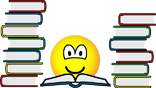 Appendix
Letter to Superintendents
No Opt Out
Instruction for Signing of Oral Scripts
Instructions for Scribe
Verification of Removal of Saved Data
Nonstandard Accommodations
Dual assessment request form in section 3
SwDCLD
Monitoring and Documentation
Universal Design
Letter to the Superintendent
Nonstandard AccommodationsDecember 13, 2013
Be specific
Be individualized 
Include documentation of need – (IEP or 504)
Have SASID (10-digit)
Two signatures
All the questions answered
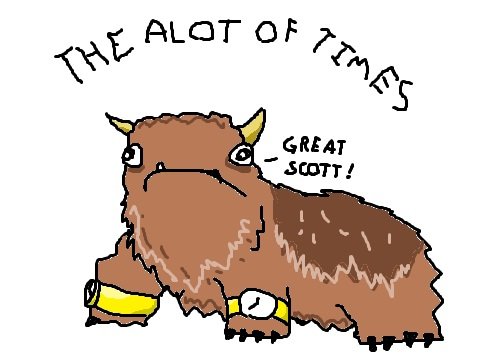 [Speaker Notes: A lot of the time people put these off until the last minutes.  I recommend that this not be the case.  

Please see the September 5 training for more information on the nonstandard accommodation process.

Secure information is contained in these documents, so please keep this in mind when submitting.  
Requests may be submitted via Fax, PDF (secure server where we go down load, or password protected pdf emailed, and password sent), or Courier

Requests must be received by the deadline of December 13.]
Thank you
Linda Lamirande – Instructional Accommodations
Lamirande_L@cde.state.co.us
303-866-6863

Mira Monroe – Accommodations for Assessment
monroe_m@cde.state.co.us
303-866-6709